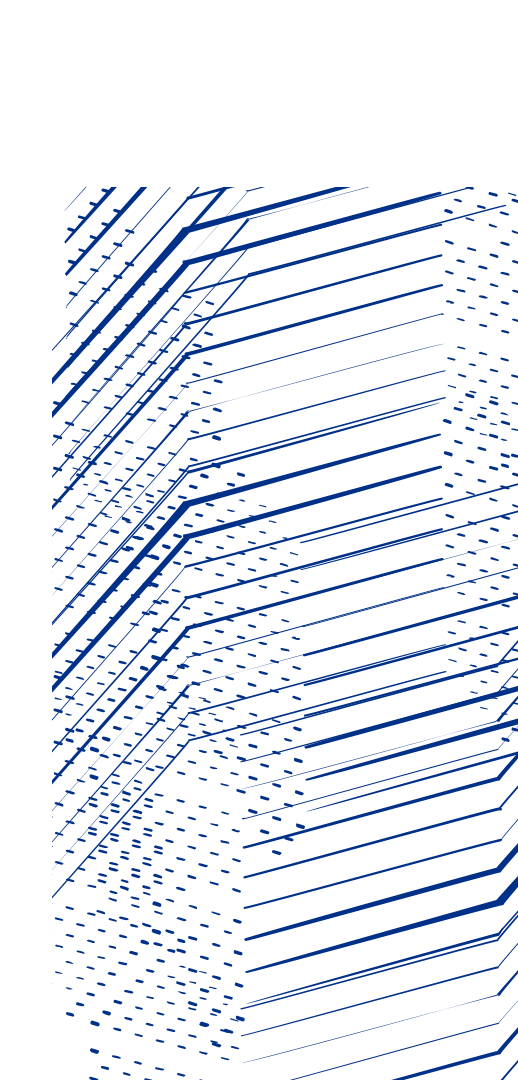 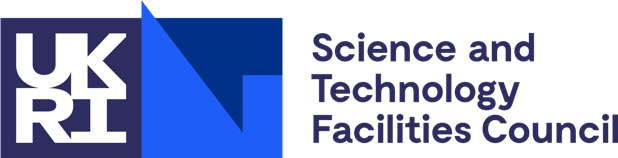 Preparing for 
Experiments at FEBE
Thomas Pacey

On behalf of the CLARA Team
ASTeC & TD, STFC Daresbury Laboratory

4th CLARA User Meeting, 
December 3rd 2024
[Speaker Notes: Welcome]
Outline
CLARA & FEBE Beamlines

FEBE Chambers 

Electron Beam Parameters & Delivery

Summary
4th CLARA User Meeting 3/12/24
2
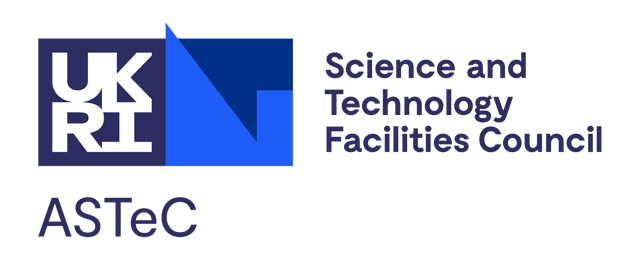 CLARA & 
FEBE Beamline
CLARA
High brightness beam
Flexible & optimised parameters
Thoroughly instrumented beamline 
Delivered to a shielded hutch
4th CLARA User Meeting 3/12/24
4
FEBE Beamline & Energy Sectors
ICT &
CTR
ICT
BAM
Up to 250 MeV
250 – 600 MeV
All accelerated beam experiments subject to:
Experimental Risk Assessment
Shielding power limits
Radiation survey under experimental conditions
250 MeV – 2 GeV
Further detail on FEBE beamline design can be found in
Snedden, E. W., et al. "Specification and design for full energy beam exploitation of the compact linear accelerator for research and applications." PRAB 27.4 (2024): 041602.
https://doi.org/10.1103/PhysRevAccelBeams.27.041602
5
4th CLARA User Meeting 3/12/24
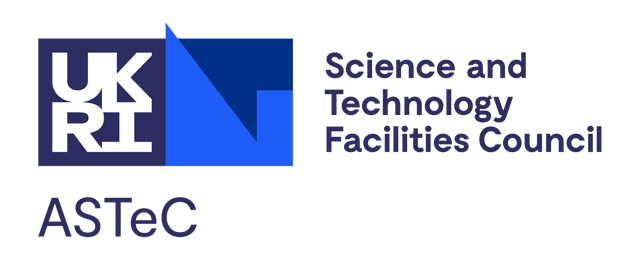 FEBE Hutch and
Experiment Chambers
FEBE Hutch Beamline:viewed on orientation similar to previous schematic
FEC = FEBE Experiment Chamber
IP = Interaction Point (e- foci)
More images at end of presentation
FEC2
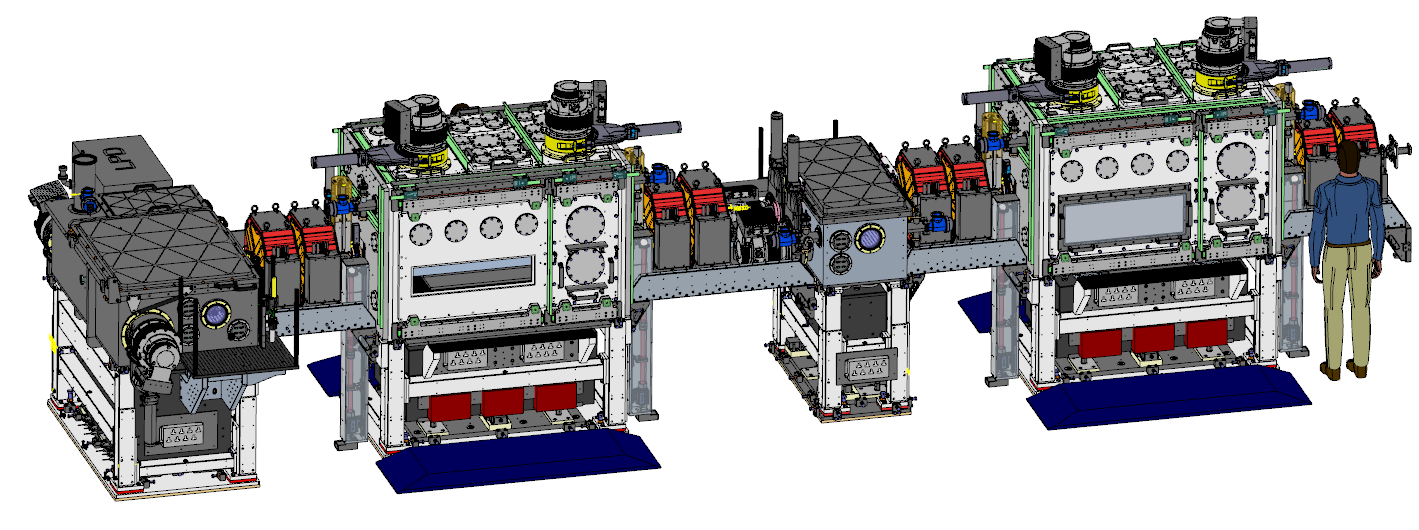 Laser from roof
FEC1
IP2
IP1
CLARA
250 MeV e-
4th CLARA User Meeting 3/12/24
7
FEBE Hutch – Viewed as one enters
FEC = FEBE Experiment Chamber
IP = Interaction Point (e- foci)
More images at end of presentation
FEC1
Laser from roof
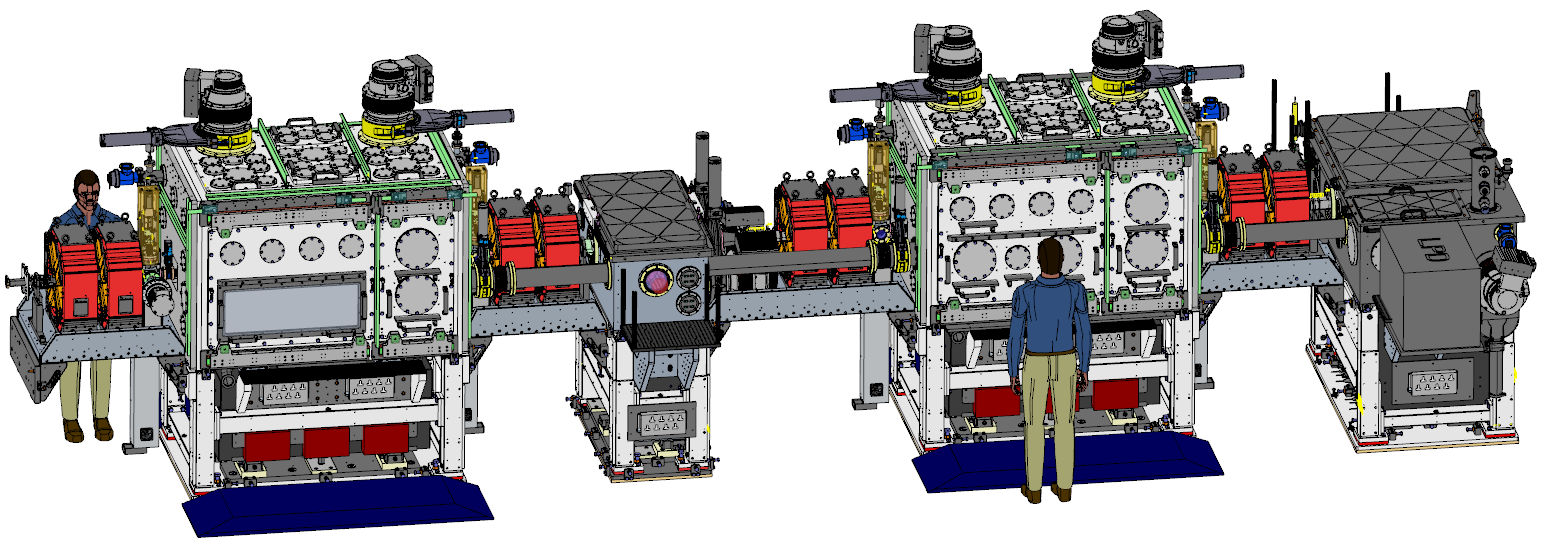 FEC2
CLARA
250 MeV e-
IP1
IP2
4th CLARA User Meeting 3/12/24
8
FEBE Hutch Plan
Shield wall
FEC = FEBE Experiment Chamber
IP = Interaction Point (e- foci)
6.5m
4.9m
Distance last IP to dipole straight on port
Distance between nominal IPs
FEC2
FEC1
IP2
IP1
Dipole
e-
Straight on port
Internal ~0.9m
Internal ~0.9m
Internal ~0.9m
Internal ~0.9m
4th CLARA User Meeting 3/12/24
9
FEC1&2 Plan view – sectioned on beam axis
Slide door
Slide door
Base breadboard
1 m
e-
1.5 m
Slide door
Slide door
4th CLARA User Meeting 3/12/24
10
FEC1&2 Side, sectioned on beam axis
Feeds
Feeds
Feeds
e-
Internal 1.1M
Beam height off base board 0.2515M
Base breadboard
Internal 1.8M
4th CLARA User Meeting 3/12/24
11
FEC Chamber Doors
Design for FEC2 large doors to be confirmed. Circular ports all ISO flanges – see end of slides for sizes
FEC1
FEC2
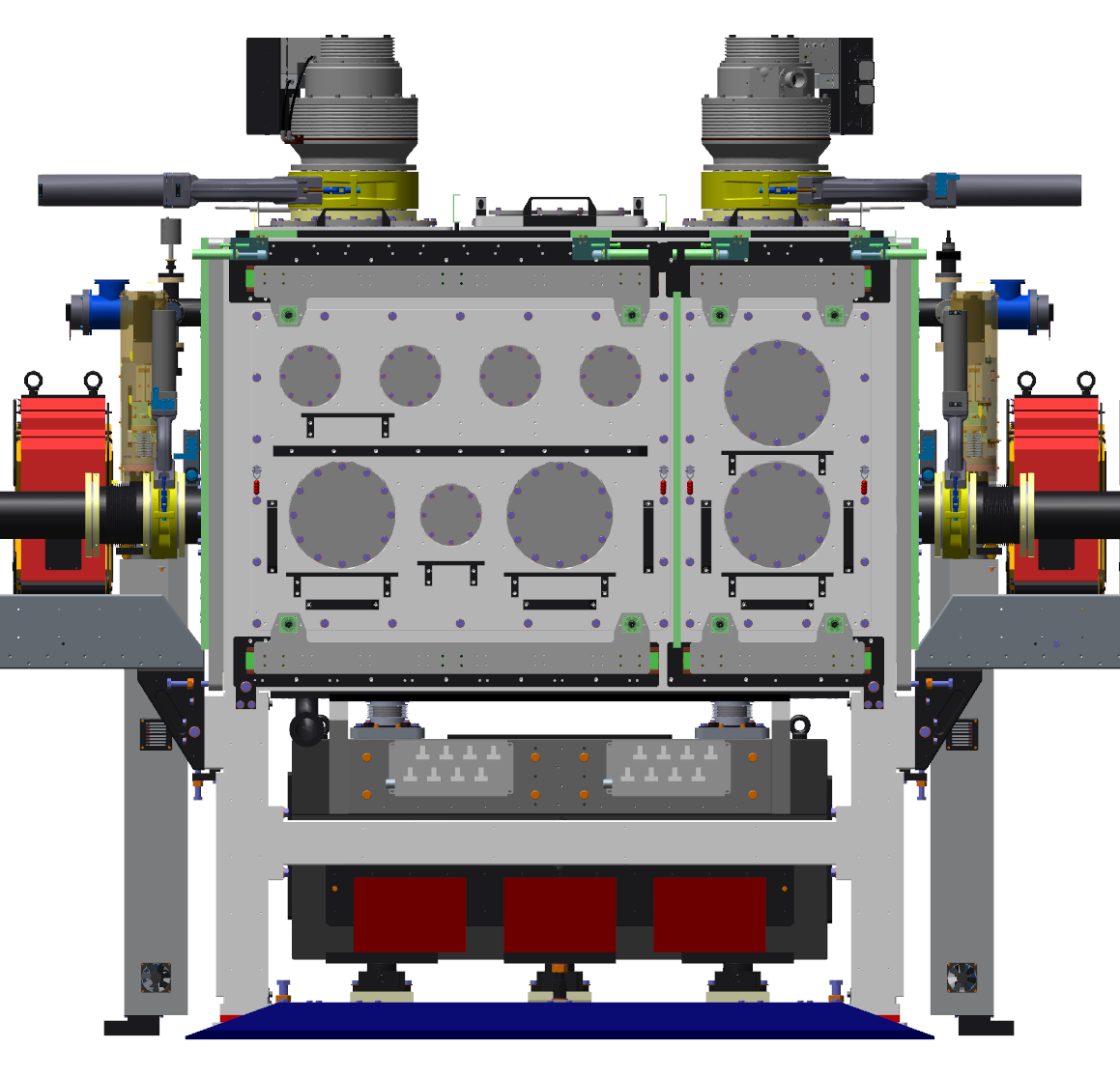 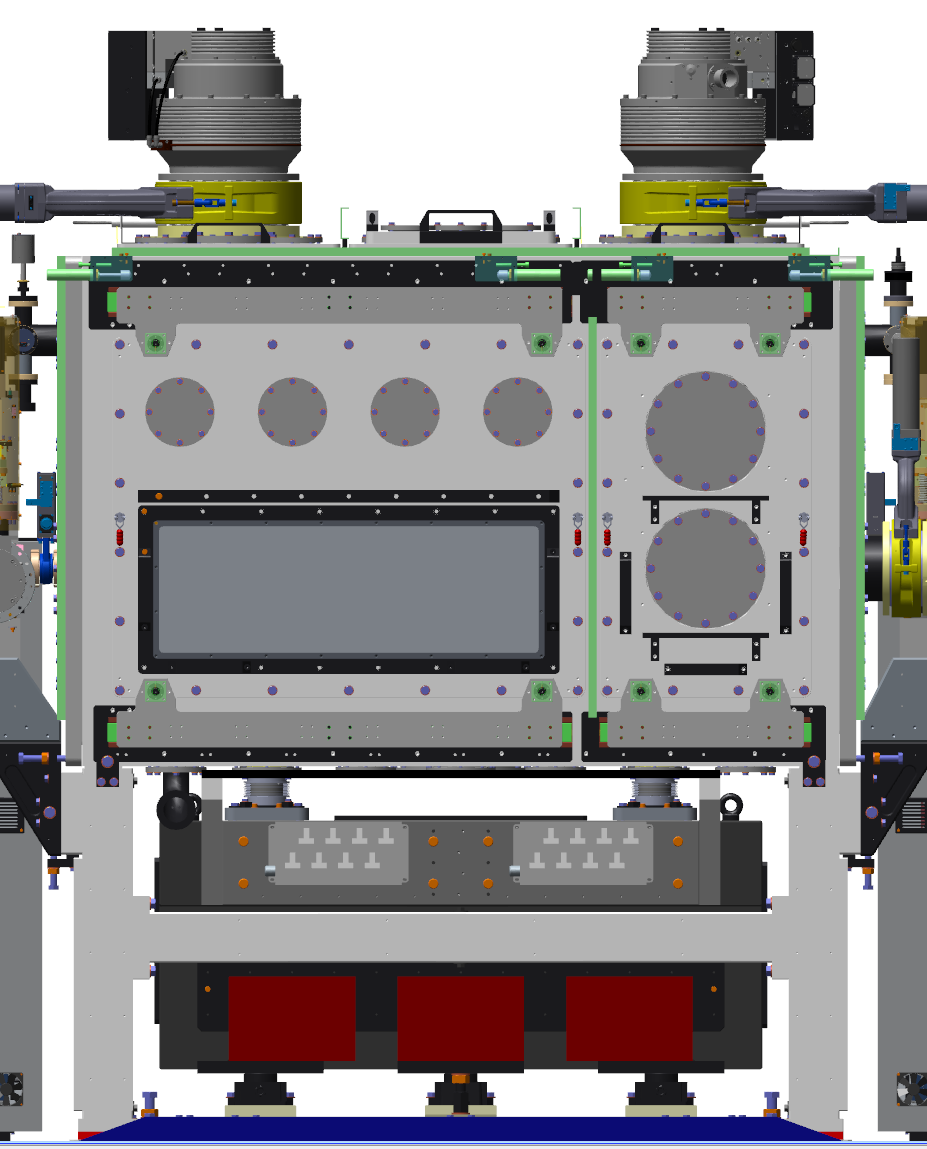 CLARA
250 MeV e-
CLARA
250 MeV e-
12
4th CLARA User Meeting 3/12/24
FEC Chamber Doors Annotated
Design for FEC2 large doors to be confirmed. Circular ports all ISO flanges – see end of slides for sizes
FEC1
FEC2
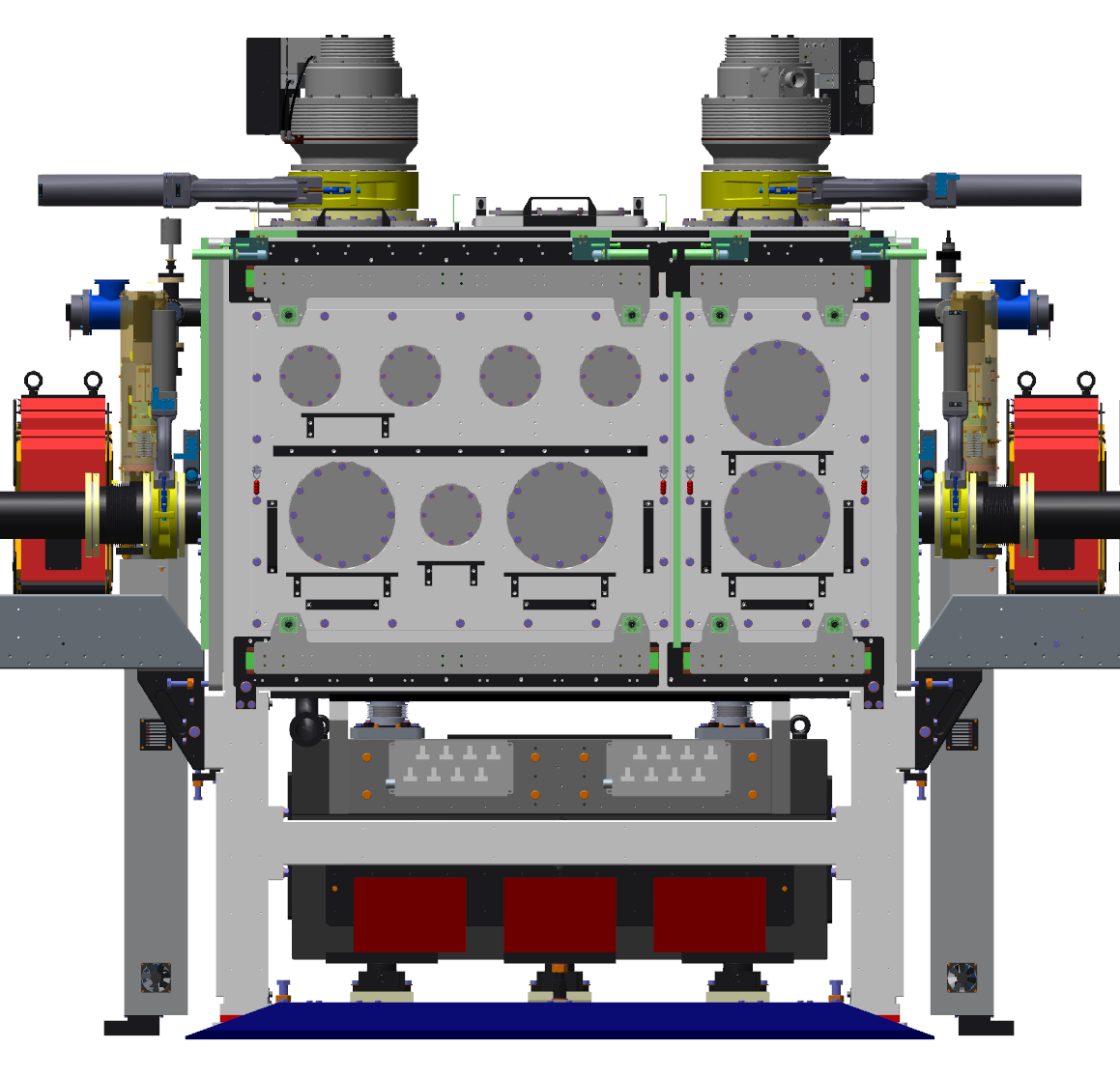 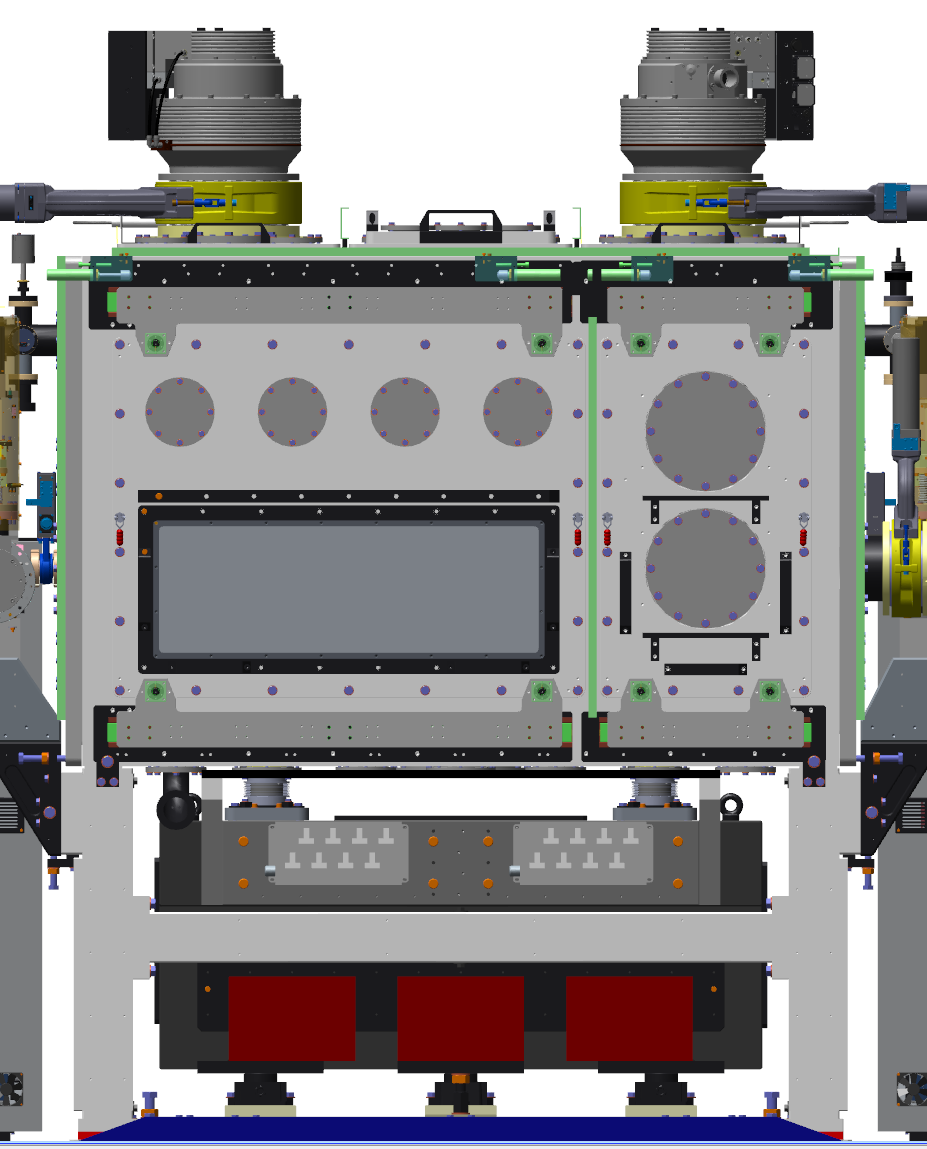 Can be used for feedthroughs
Large transparent viewport
Can be used for feedthroughs
CLARA
250 MeV e-
CLARA
250 MeV e-
Centred over IP1
Can be used as viewport or feedthrough;
Centred on beam axis
Can be used as viewport or feedthrough
Centred on beam axis
13
4th CLARA User Meeting 3/12/24
Notes on chambers - Doors
Doors will be on ½ - 2/3 split as shown, and slide open.
A clear access path to the centre of the chamber (IP1/2) is possible from either side. 

Additional space is availible on the ‘north side’ of the chambers for tables and other breadboards
Discuss us your requirements with us. 

The final of design of the doors with large rectangular viewports is TBC early 2025
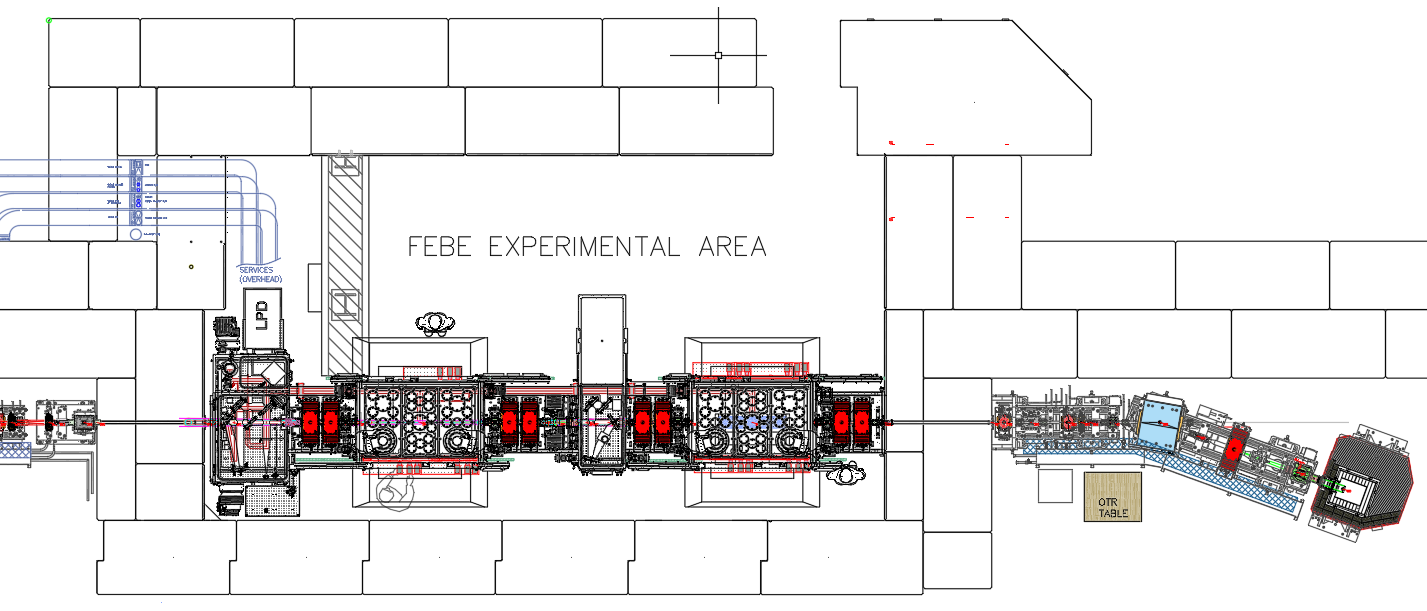 North
South
4th CLARA User Meeting 3/12/24
14
FEC1 Top
Viewport over IP1 or 2 (both) is possible from the top
Turbo pump locations cannot be changed
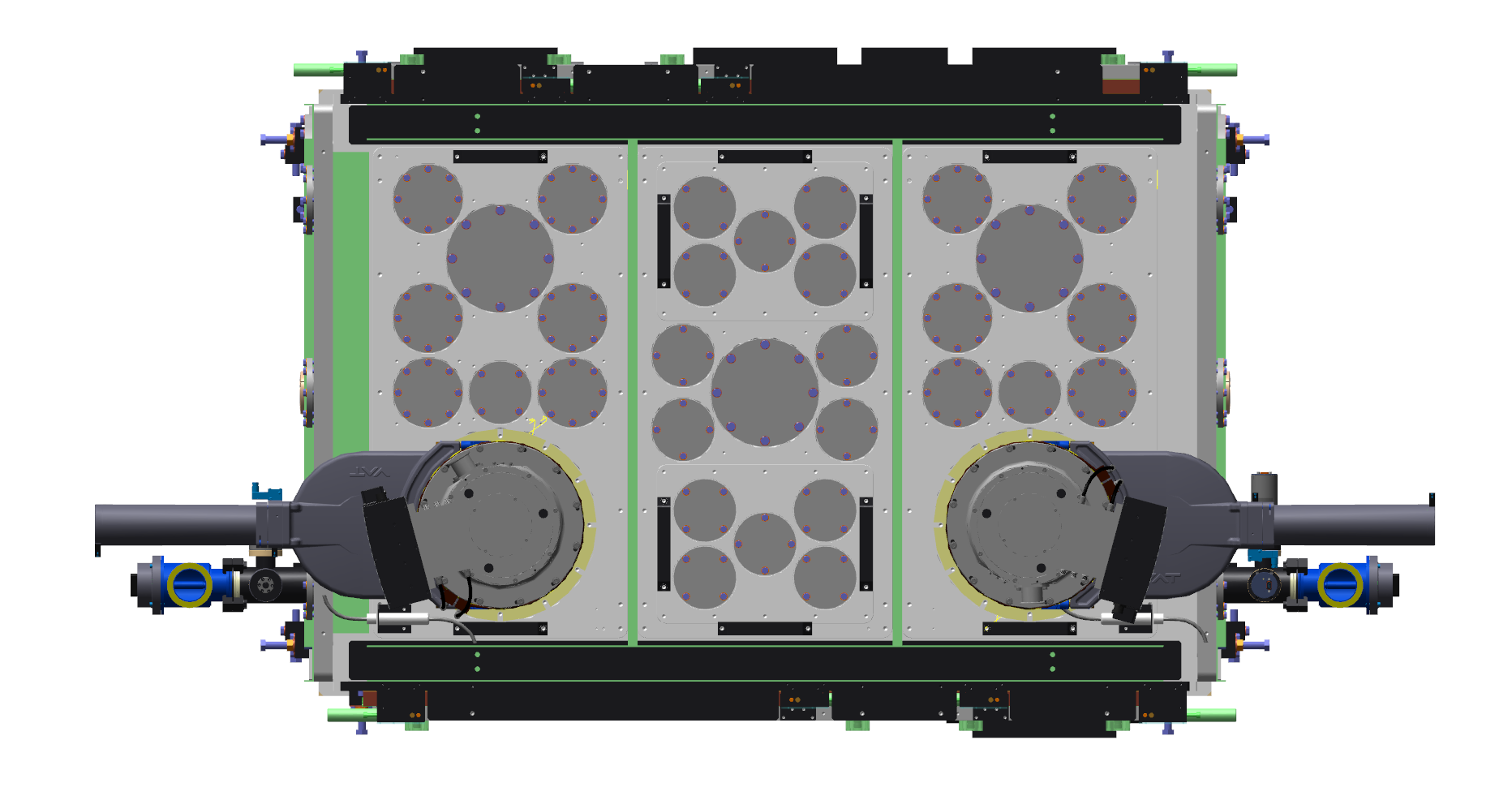 CLARA
250 MeV e-
4th CLARA User Meeting 3/12/24
15
These port clusters are on interchangeable panels if required. Alternate panels to be provided by users.
FEC1&2 Plan view
Port Cluster
Slide door
Slide door
Port Cluster
Port Cluster
Port Cluster
Port Cluster
Port Line
e-
Port Line
Internal ~ 1.1m
Turbo
Turbo
Port Cluster
Can be used as viewport or feedthrough
Centred on beam axis
Slide door
Slide door
16
Technical drawing on slide 27
Internal ~ 1.8m
4th CLARA User Meeting 3/12/24
In Air Experiments
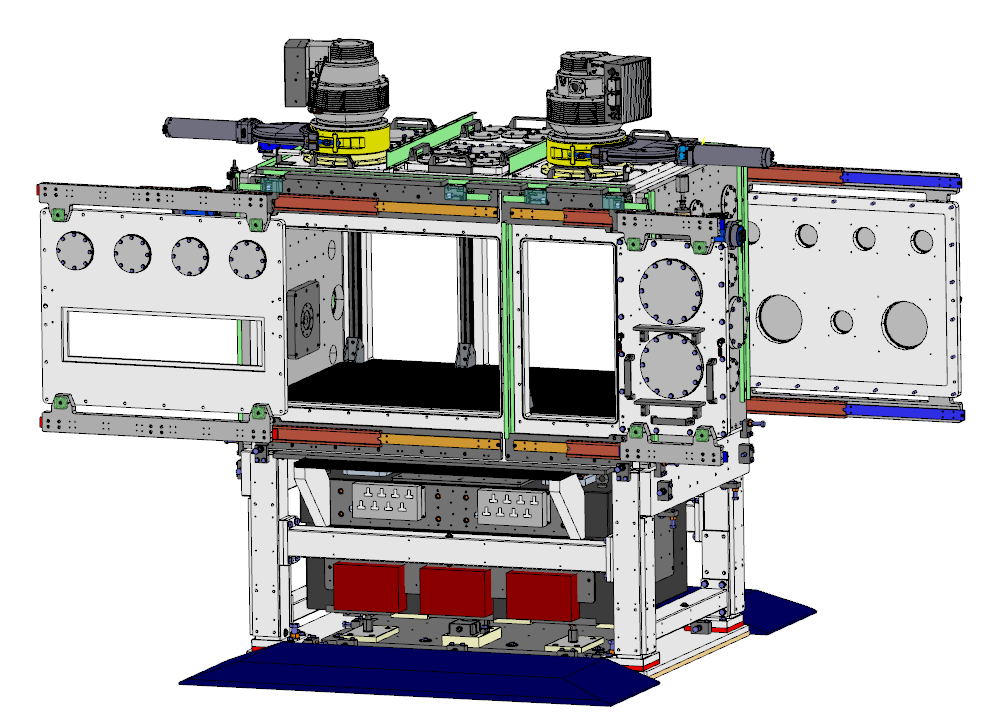 Experiments can be performed in air in either FEC1 or 2

There is an operational preference for FEC2 so that beam scatter and excess radiation is delivered to FEH back wall and not to other components
If required by beam parameters, FEC1 can be used

There is an ICT before FEC2, providing on-shot absolute charge measurement for irradiation experiments
Internal flange mount for vacuum isolation window
4th CLARA User Meeting 3/12/24
17
Gas delivery
Gas delivery will be possible to FEC1 , from a manifold outside of the hutch
Upgraded version of BA1 system 

We will be able to deliver: hydrogen, inerts, and premixed cylinders
Gas delivery in absolute pressures. 
Remote control of backing line pressure regulators possible. 

All gas delivery parameters subject to vacuum limitations and in-situ experimental verification of pumping performance. 
Specific limits will vary based on the geometry of gas target used. 

For experiments with high gas load differential pumping may be required. 
Different requirements for the FEBE laser & for CLARA beam
A conceptual design has been prepared for diff. pumping.
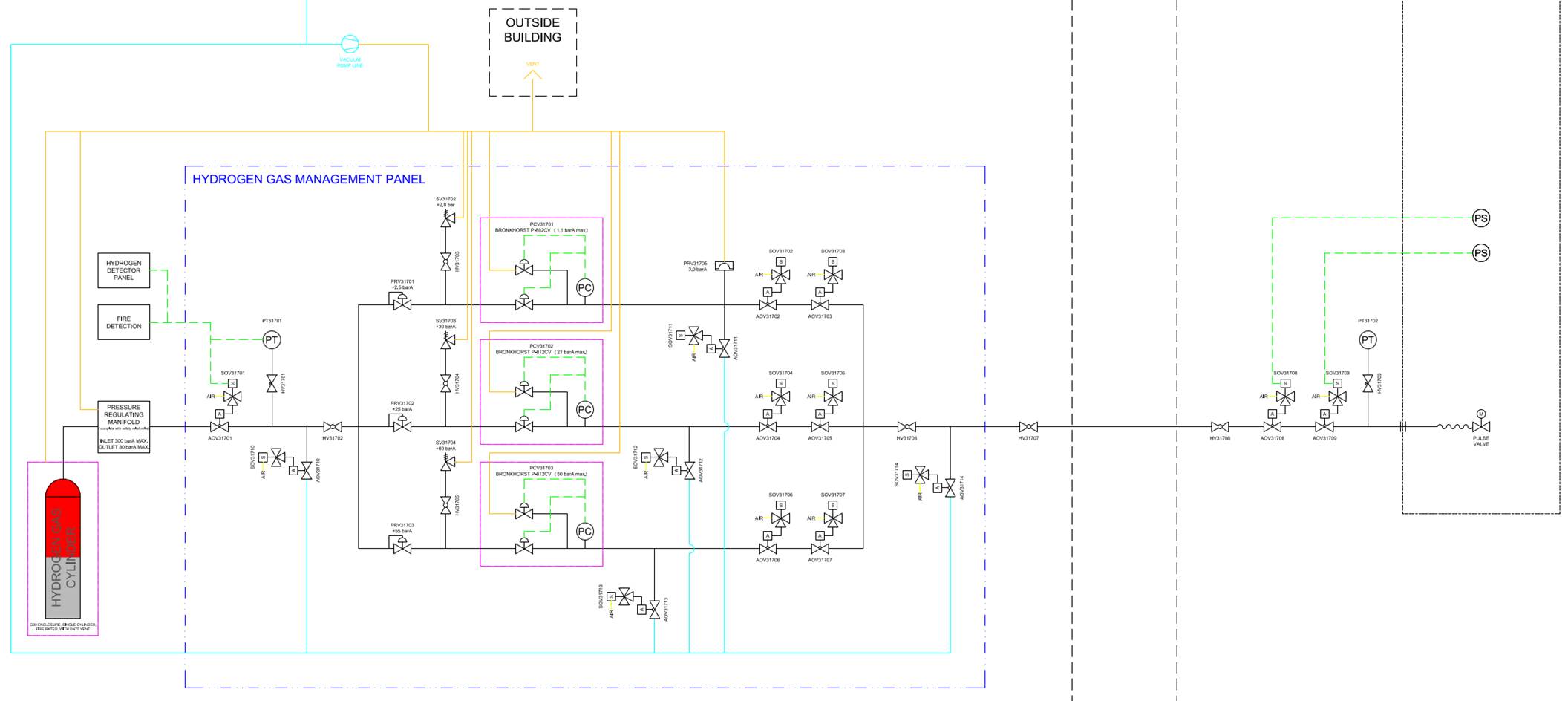 Schematic for H2 delivery system
18
4th CLARA User Meeting 3/12/24
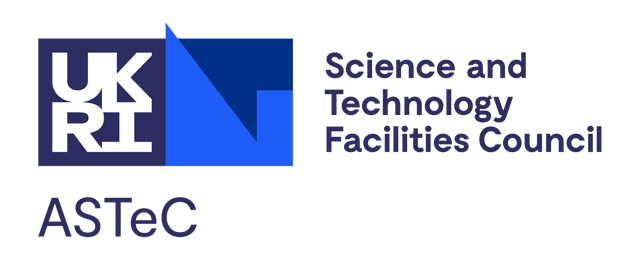 Photos of chambers
As Installed Dec 24
FEC Chambers
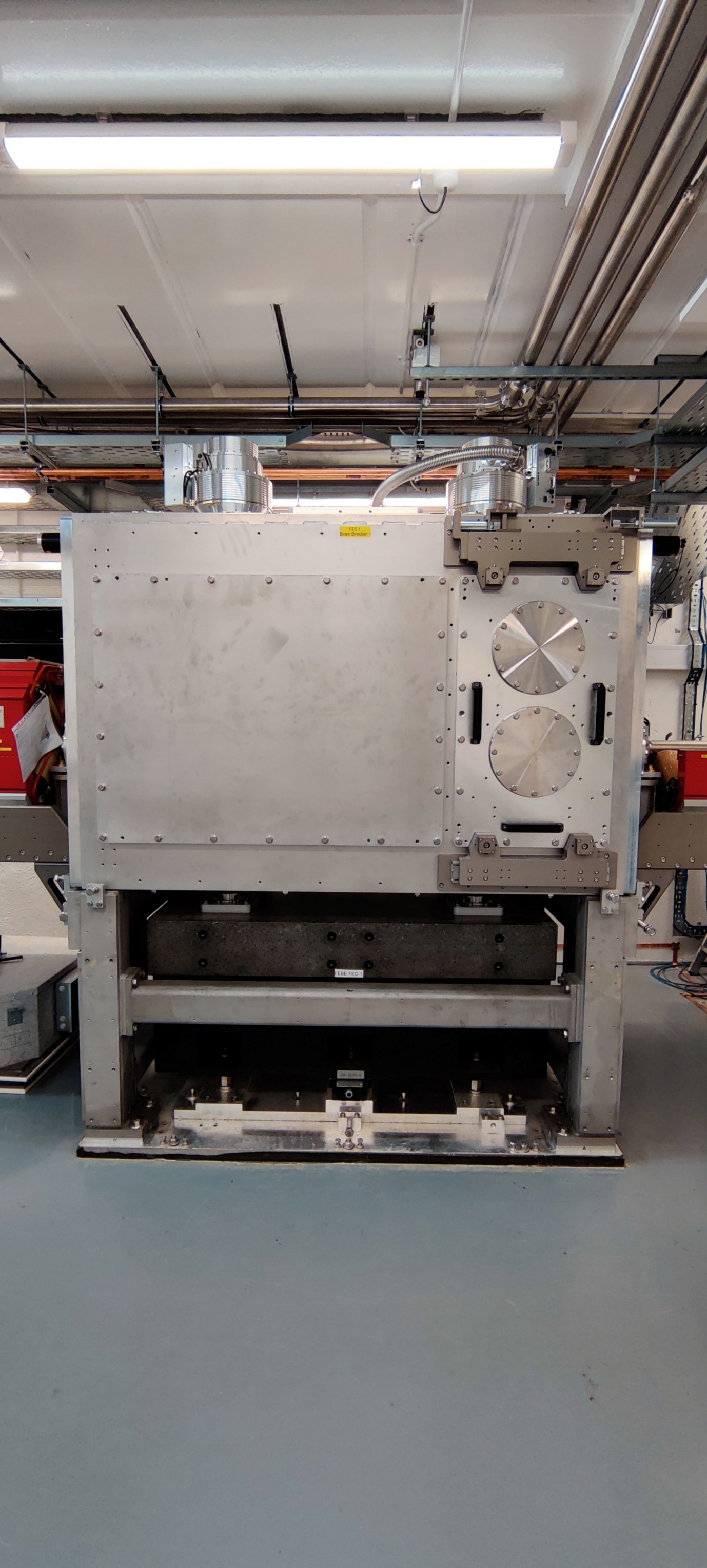 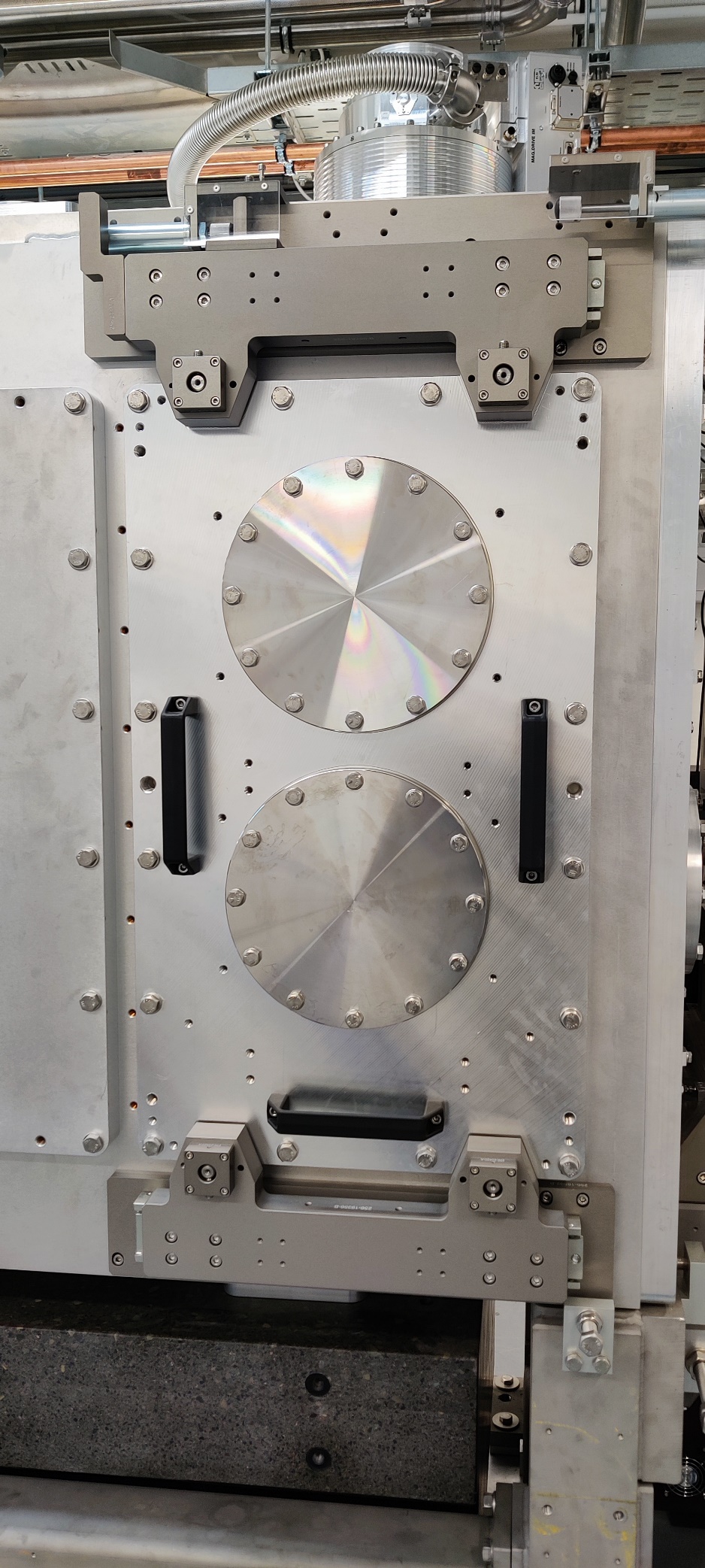 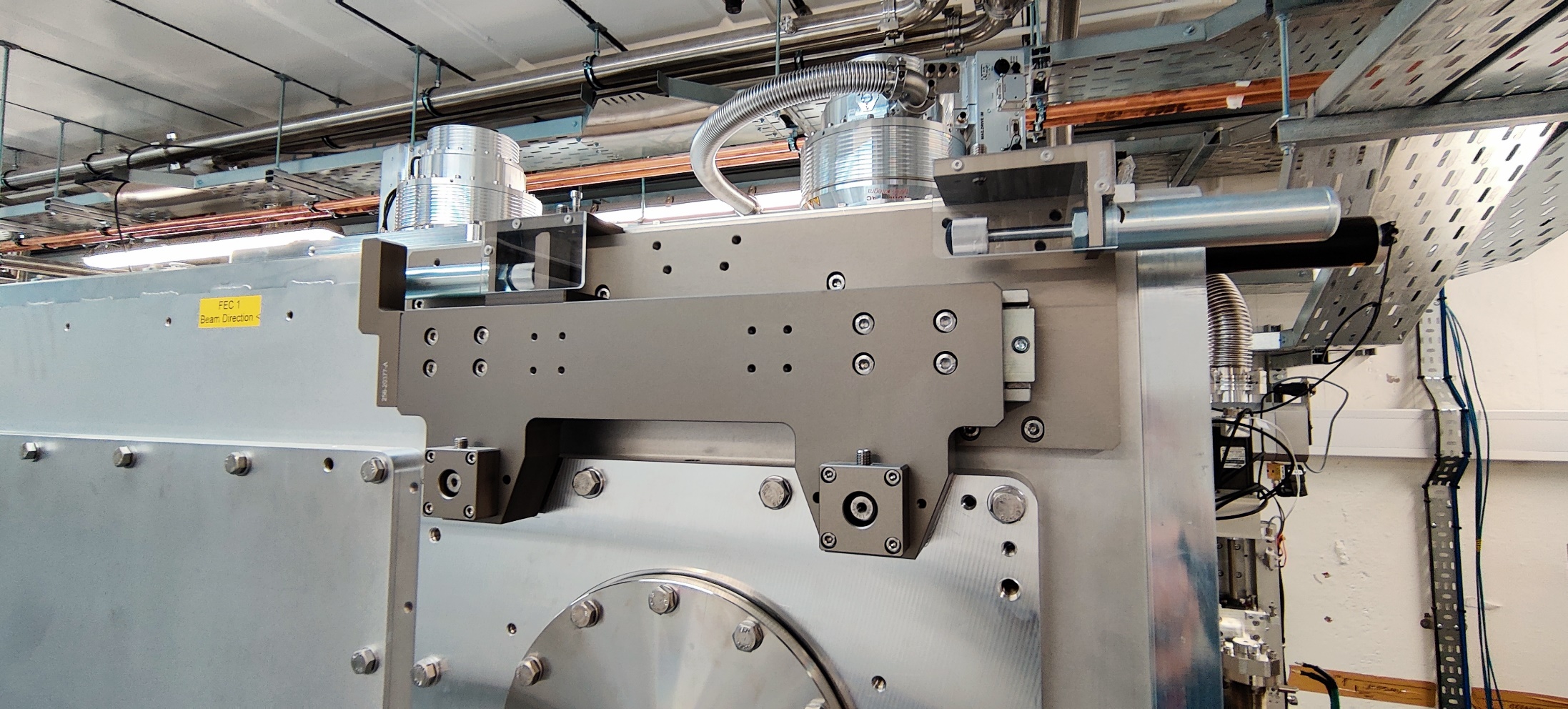 Slide door motion & safety system
FEC1 narrow door w/ x2 ISO200 flanges
Bottom is on axis with e-
FEC 1 from North, e- right to left
20
4th CLARA User Meeting 3/12/24
FEC Chamber Top
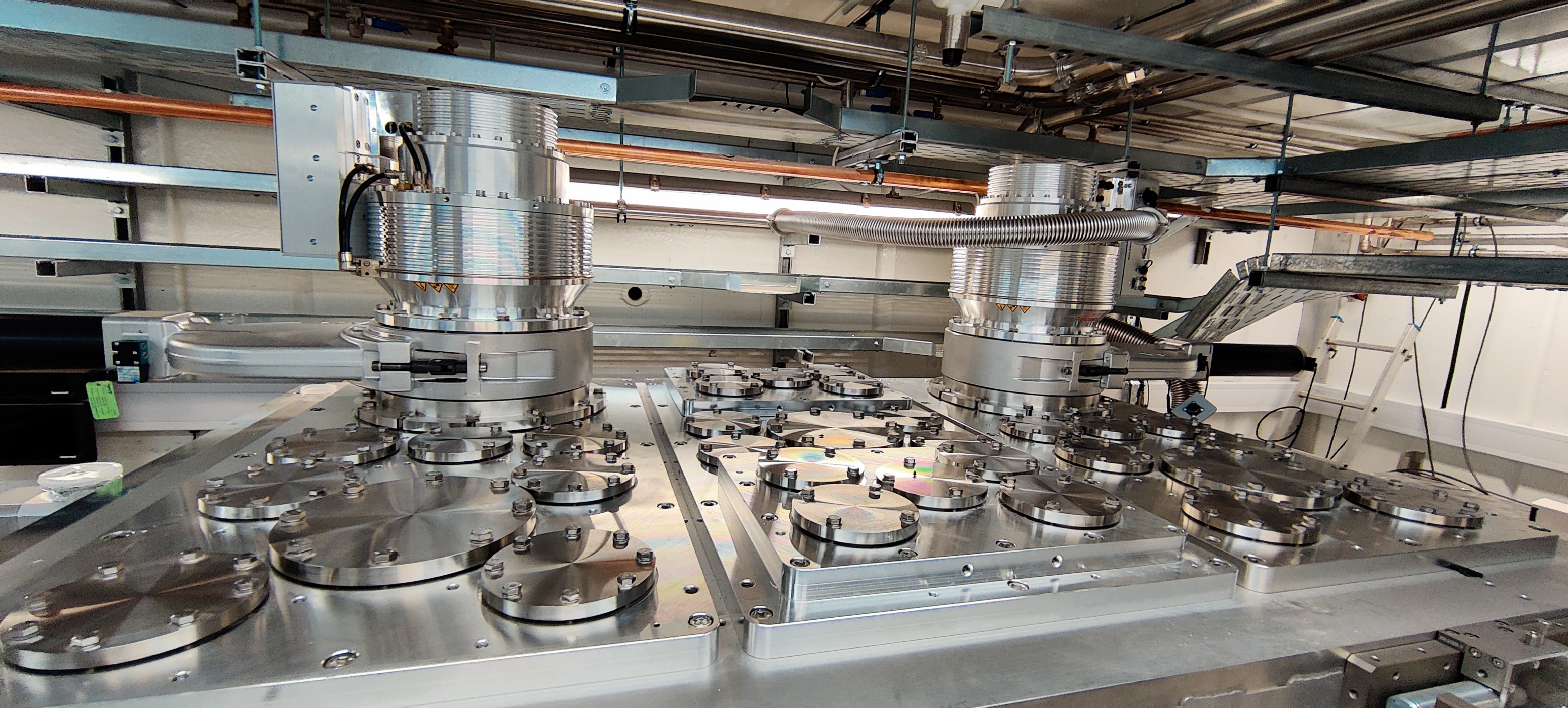 Some feedthroughs will be reserved for diagnostics
4th CLARA User Meeting 3/12/24
21
Hutch
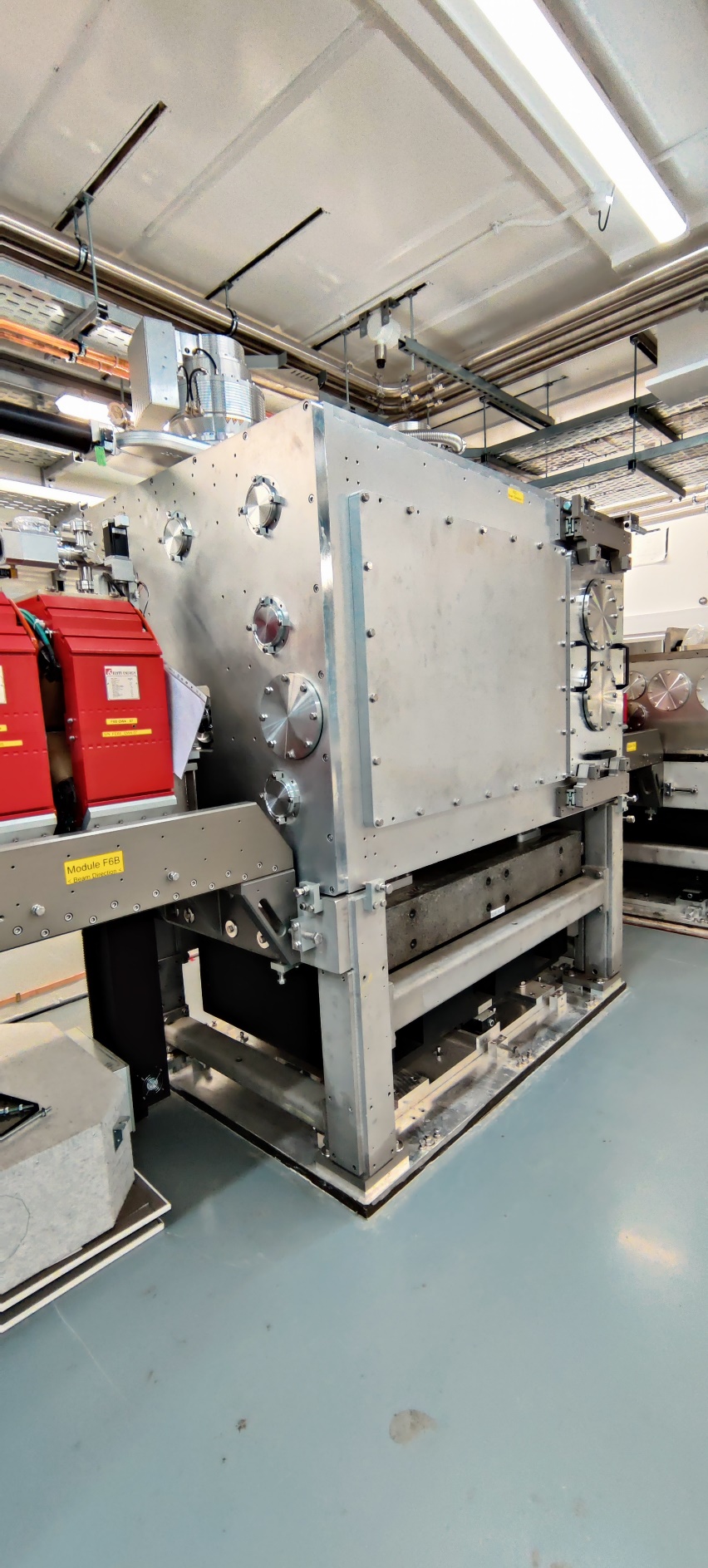 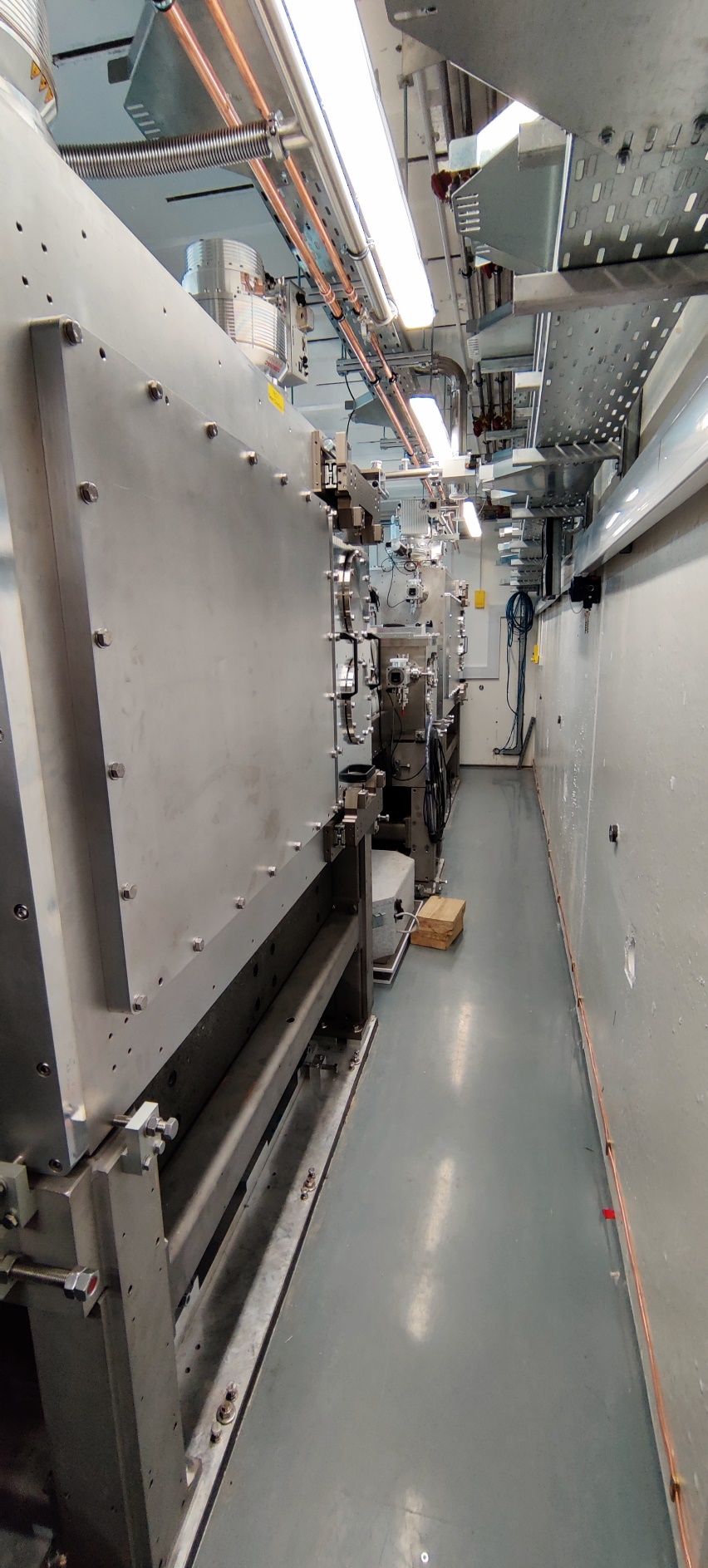 FEC1 from North Side
Narrow south side
Space will be used for commissioning diagnostics & search route
22
4th CLARA User Meeting 3/12/24
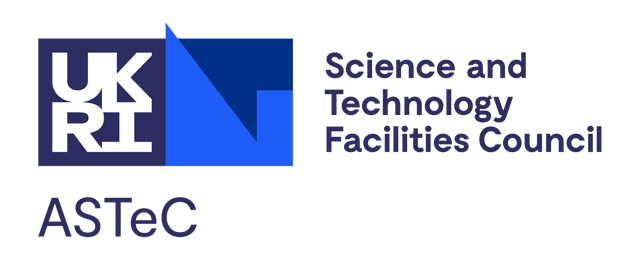 Electron Beam Delivery
Day 1 Electron Beam Parameters
To be delivered at either FEC1 or FEC2 IP
These parameters are for short beams.
If longitudinally compressed beam is not required, emittance will be reduced and transverse focus also reduced in size.
Further detail on FEBE beam parameters can be found in
Snedden, E. W., et al. "Specification and design for full energy beam exploitation of the compact linear accelerator for research and applications." PRAB 27.4 (2024): 041602.
https://doi.org/10.1103/PhysRevAccelBeams.27.041602
4th CLARA User Meeting 3/12/24
24
Technical Systems Commissioning
All RF / diagnostics / magnets / controls ready for beam
>x5 increase in all sub-components from CLARA front-end to CLARA Phase 2 + FEBE
0
Injector & Emittance
Characterise and optimise injector emittance and transverse properties
1
FEBE Technical Systems Commissioning
CLARA LPS measurements
Measure (TDC) CLARA long. phase space (LPS) and optimise to meet goals
2
FEBE Advanced Technical Systems Commissioning
CLARA Longitudinal Setup 
Achieve required compression in CLARA and characterise beam
3
CLARA Longitudinal Dynamics Optimisation
Optimise CLARA LPS for multiple beam modes (Q, E, t, E etc.)
4
FEBE Standard Setups  + Characterization
Optimise CLARA+FEBE for multiple beam modes (Q, E, t, E etc.)
5
COMMISSIONING COMPLETE
4th CLARA User Meeting 3/12/24
25
How Day 1 parameters will be verified
4th CLARA User Meeting 3/12/24
26
How you should use ‘Day 1’ Parameters
Please do use in simulations of experiments
Where possible support proposals with simulations using day 1 parameters
Please do not submit proposals which are strongly contingent on R&D parameters for the first run 

Consider how your requested beam parameters will be validated and make allowances for this in your plans
We will support integration of our existing diagnostics systems into your experiments
There will be constraints & resolution will be limited; performanceTBC in commissioning

If significant beam changes are needed, please discuss with us 
Short discussions will be offered in first instance
We will have limited performance knowledge until we complete beam commissioning
4th CLARA User Meeting 3/12/24
27
Flexibility of Delivery: Electron Parameters
Users must allow for beam time to tune to a beam setup when requesting time in a proposal
Especially for first run(s)
Please discuss any requests for setups with CLARA team in advance of proposal submission. We can advise an estimate of time required to tune, based on commissioning experience. 
Over time our number of quickly repeatable setups will evolve and increase.


We will strive to provide the beam most suited to experimental requirements; performance restrictions and time permitting.
4th CLARA User Meeting 3/12/24
28
Tuning beam setups
In order of easiest to tune away from a ‘working point’ machine setup:

Electron focal position and size : 
Focus can be moved up- or downstream in either FEC
This will compromise quality, best optics match is for IP1/2
Laser focus is always centre of FEC1 at IP1 for first run.

Charge:
Can be varied between 5 and 250 pC 
Tighter requirements on bunch length or size will require more tuning and optimisation time for a given charge
If no requirements on length, and with relaxed focusing requirements, charge is more readily tunable.

Bunch Length and energy spread/chirp
These are both tunable, but initial setups will be at fixed working points
Delivering specific combinations of length or chirp will require dedicated modelling and setup time.
4th CLARA User Meeting 3/12/24
29
The R&D Parameters
Also presented in PRAB:
Snedden, E. W., et al. "Specification and design for full energy beam exploitation of the compact linear accelerator for research and applications." PRAB 27.4 (2024):

These are looking to the future
Later runs we will publicize the 'actual' modes
R&D: Verifying these parameters will require upgraded and/or new diagnostics
30
4th CLARA User Meeting 3/12/24
Summary
There is a huge potential to exploit the full flexibility and performance of the CLARA Beam & the FEBE Hutch.
Our Vision: Maximising the potential of CLARA for its users
It will take us time to get there.
We will take input from you, our community, on what directions to explore and prioritise.
We will build up the complexity of experiments we can support.
Please work with us and discuss with us throughout the proposal call and experiment process.
4th CLARA User Meeting 3/12/24
31
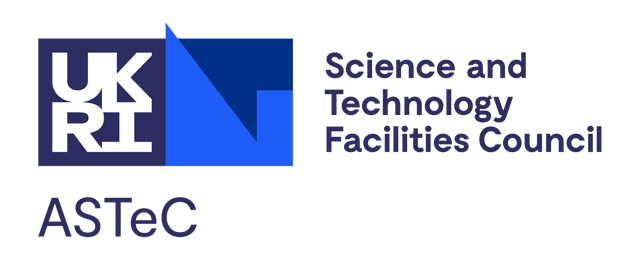 Backup slide
Appendix
& technical 
Drawings
2D Plan View
Dims
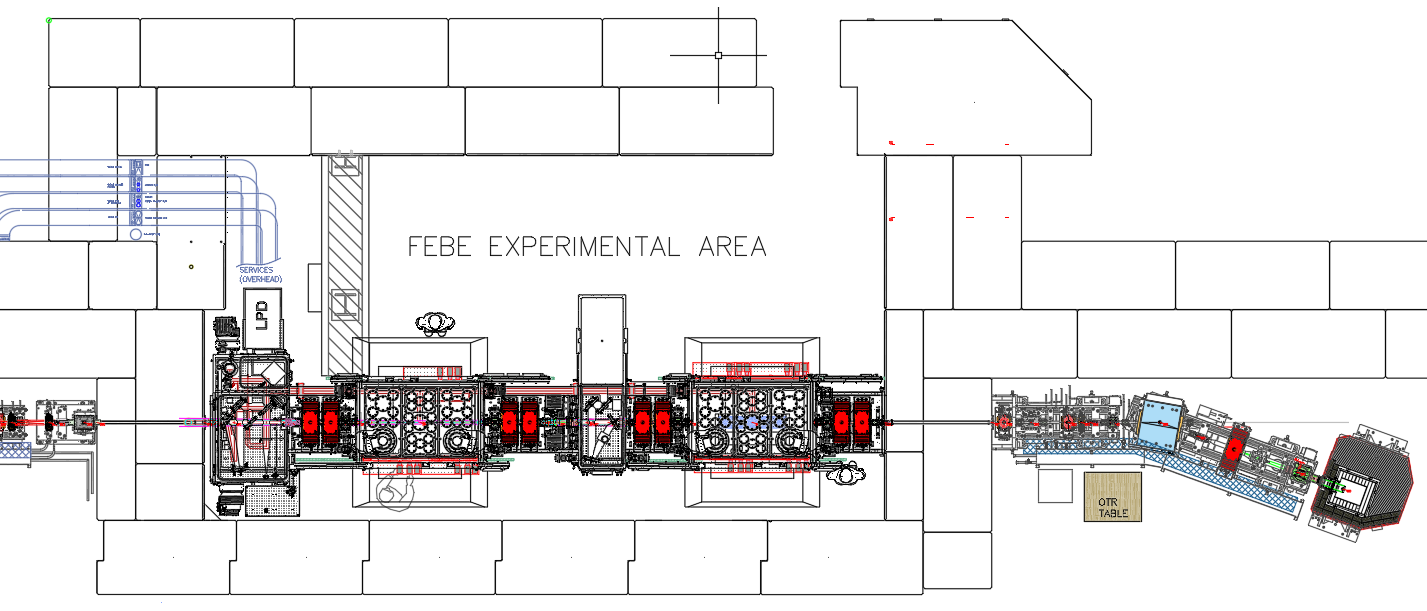 Laser from roof
North
CLARA
250 MeV e-
South
4th CLARA User Meeting 3/12/24
33
View from South
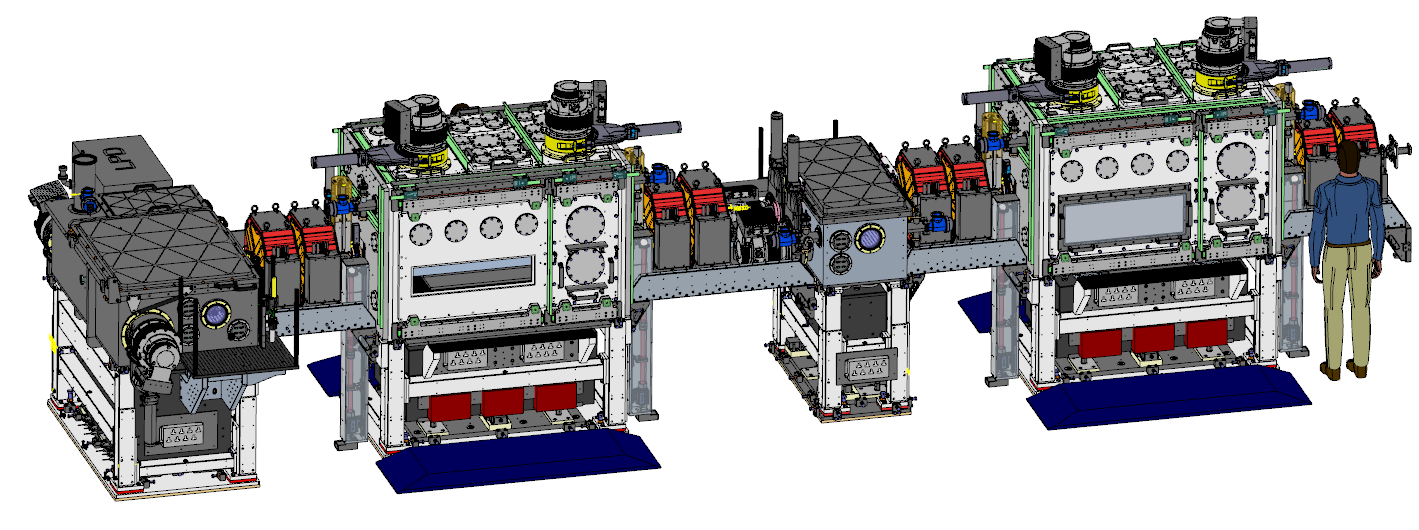 Laser from roof
CLARA
250 MeV e-
4th CLARA User Meeting 3/12/24
34
View from North
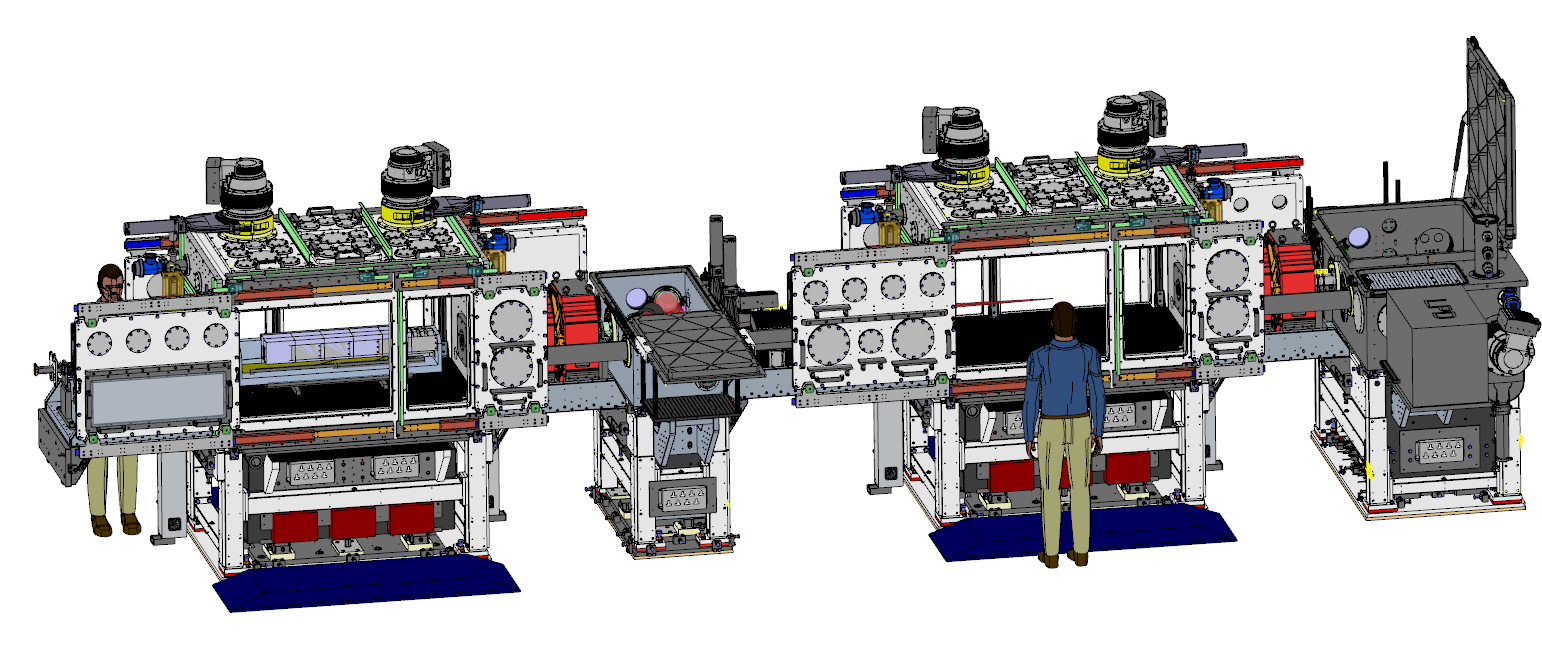 Laser from roof
CLARA
250 MeV e-
4th CLARA User Meeting 3/12/24
35
FEC1- Some additional Details; view from south
Usable internal dimensions will be slightly less than indicated in slides above because of internal cage, end plates and differential pumping baffles.
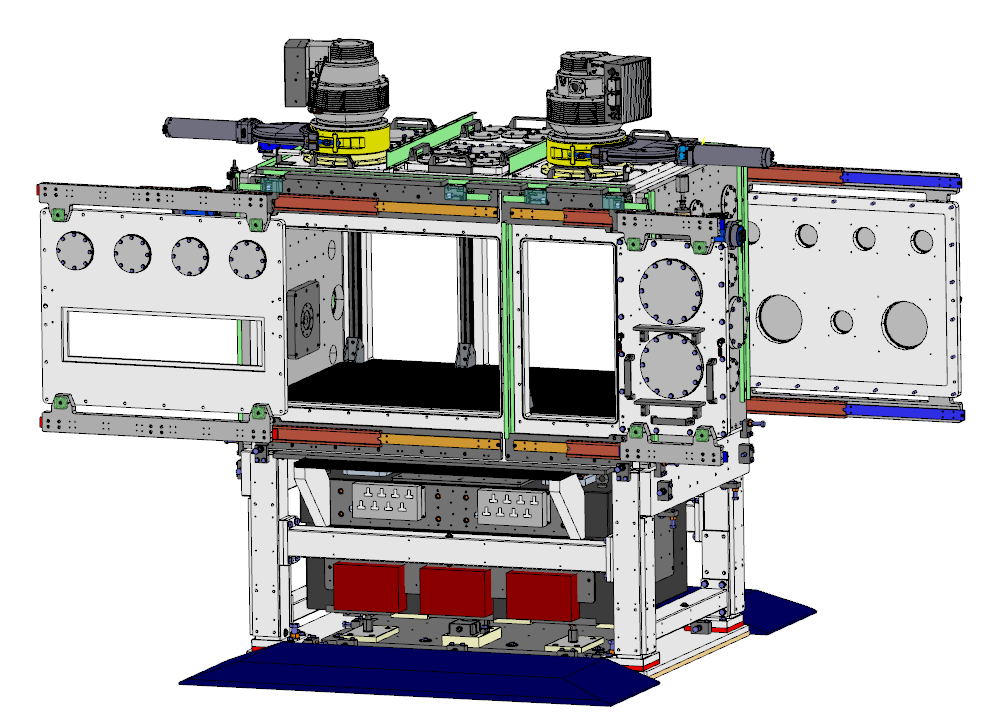 Internal Cage for Experiment support mounting
4th CLARA User Meeting 3/12/24
36
FEC1 Top
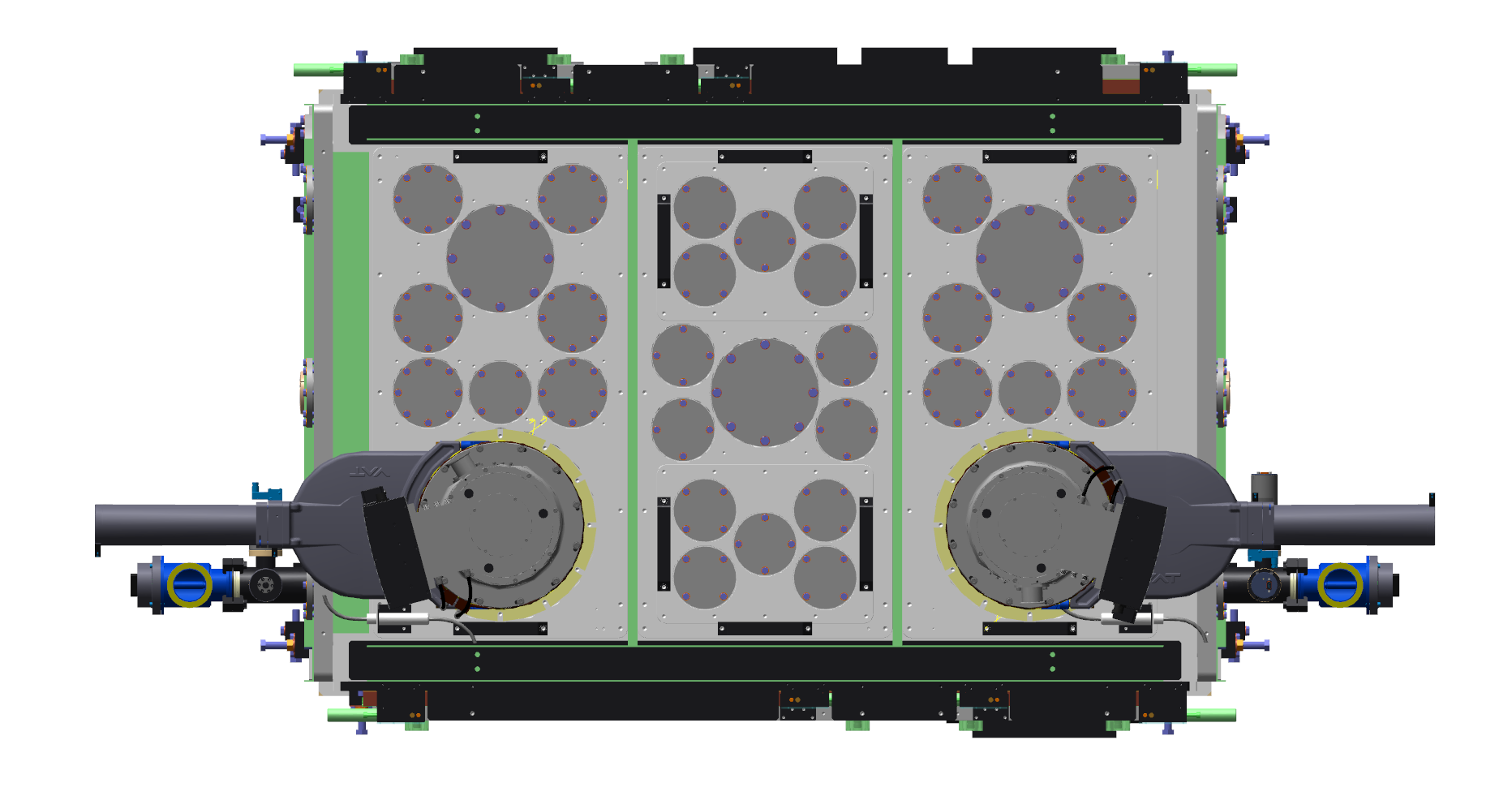 CLARA
250 MeV e-
4th CLARA User Meeting 3/12/24
37
FEC1 Plan: Section on Beam Axis
CLARA
250 MeV e-
Internal breadboard holes span across whole chamber
4th CLARA User Meeting 3/12/24
38
FEC1&2 Side – Section on Beam axis
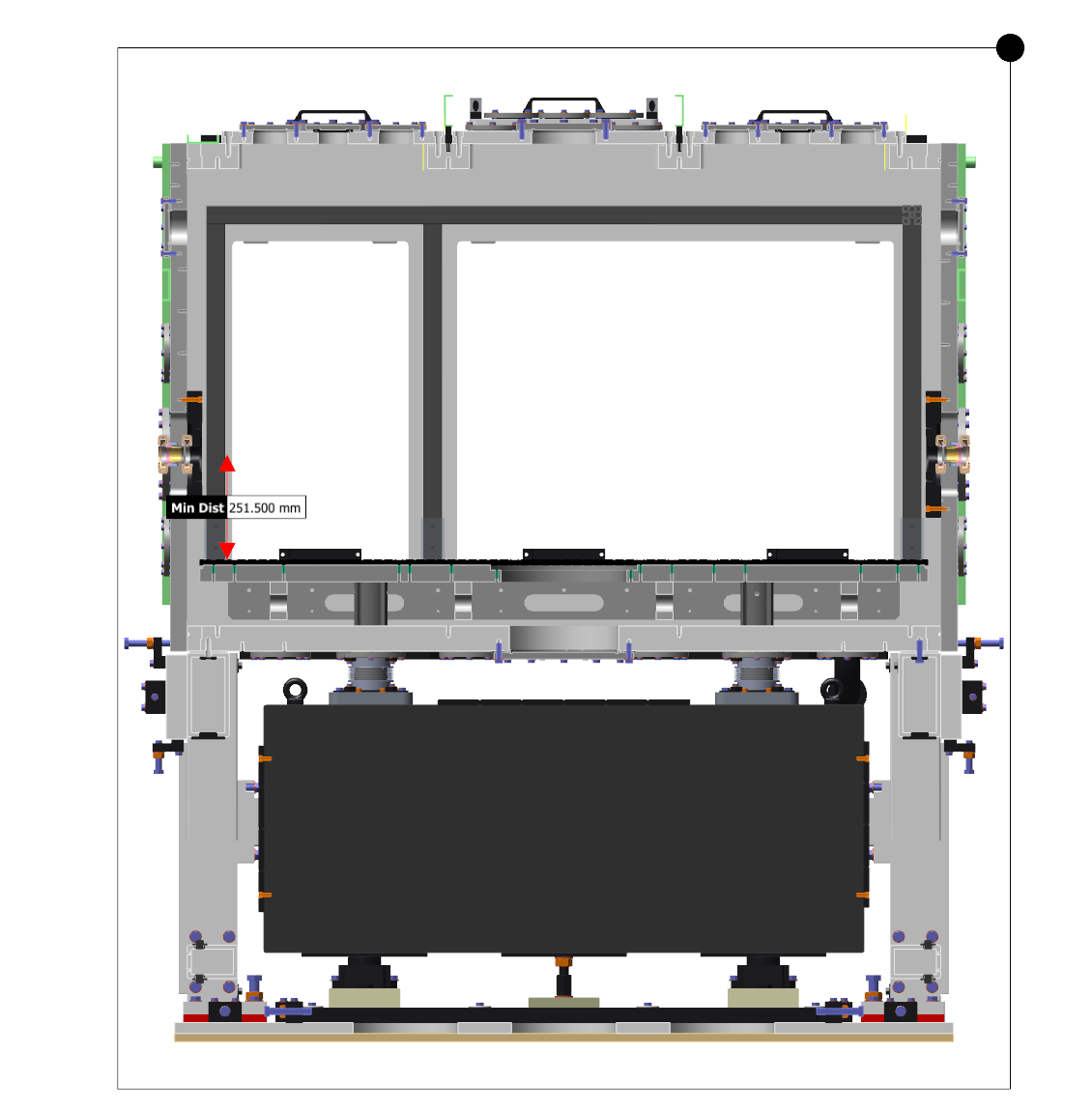 CLARA
250 MeV e-
4th CLARA User Meeting 3/12/24
39
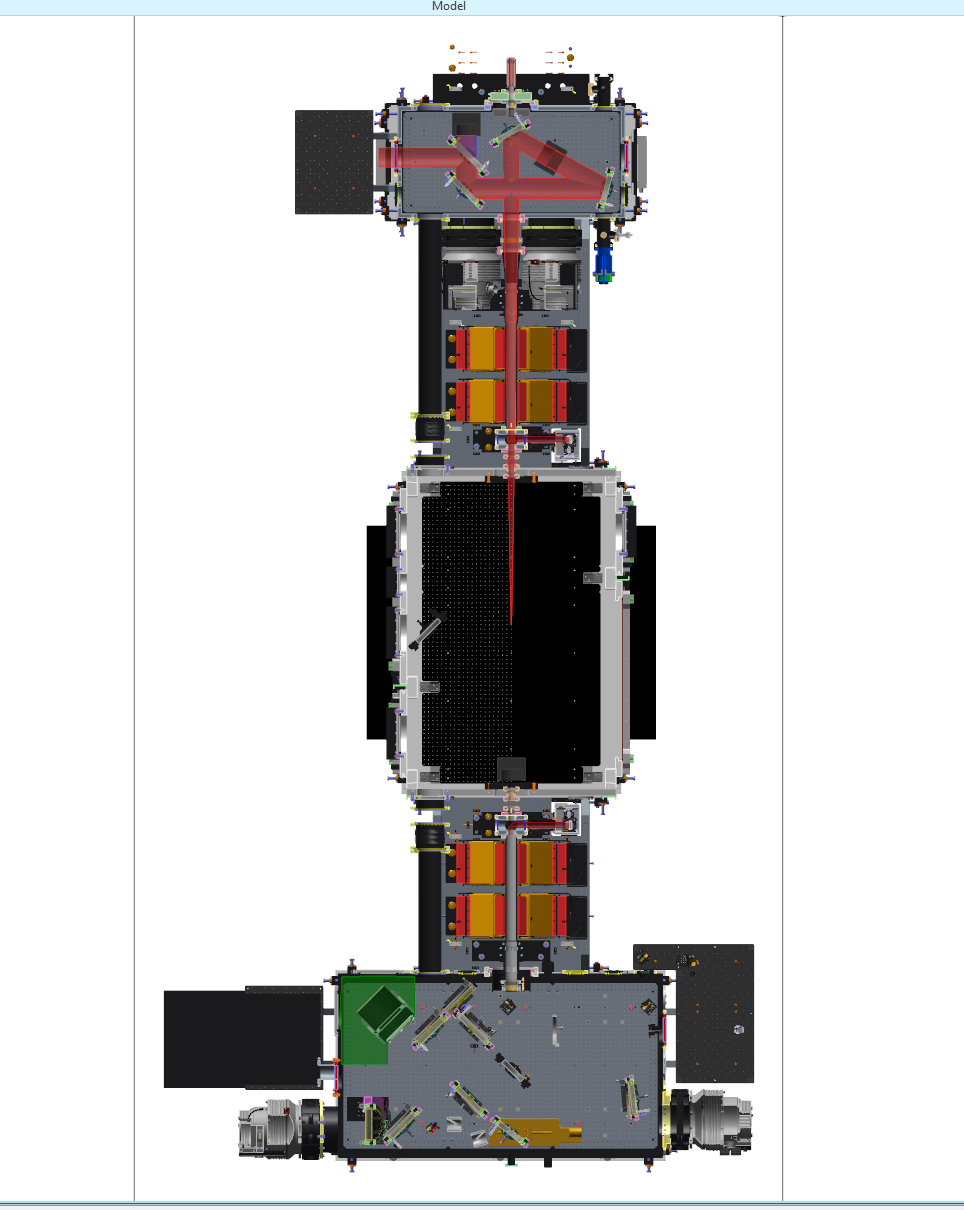 FMBOX1 – FMBOX2 Section on Beam Axis
Laser from roof
CLARA
250 MeV e-
4th CLARA User Meeting 3/12/24
40
North Side
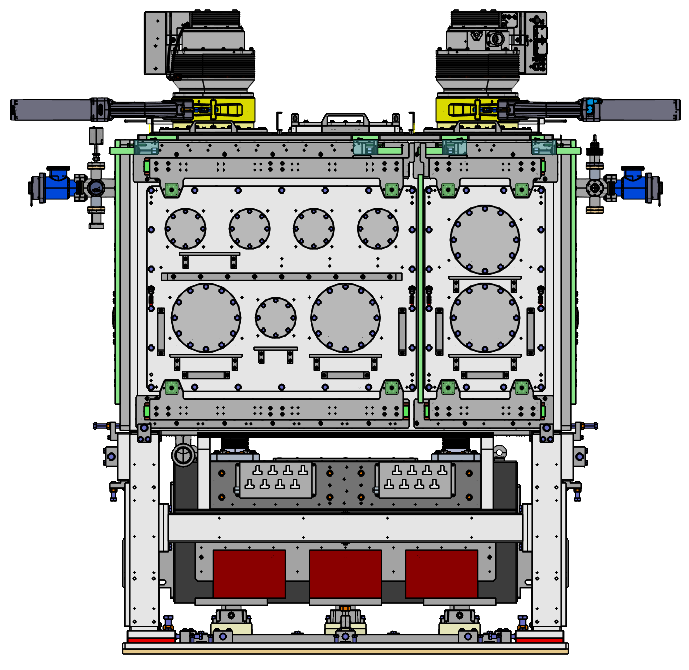 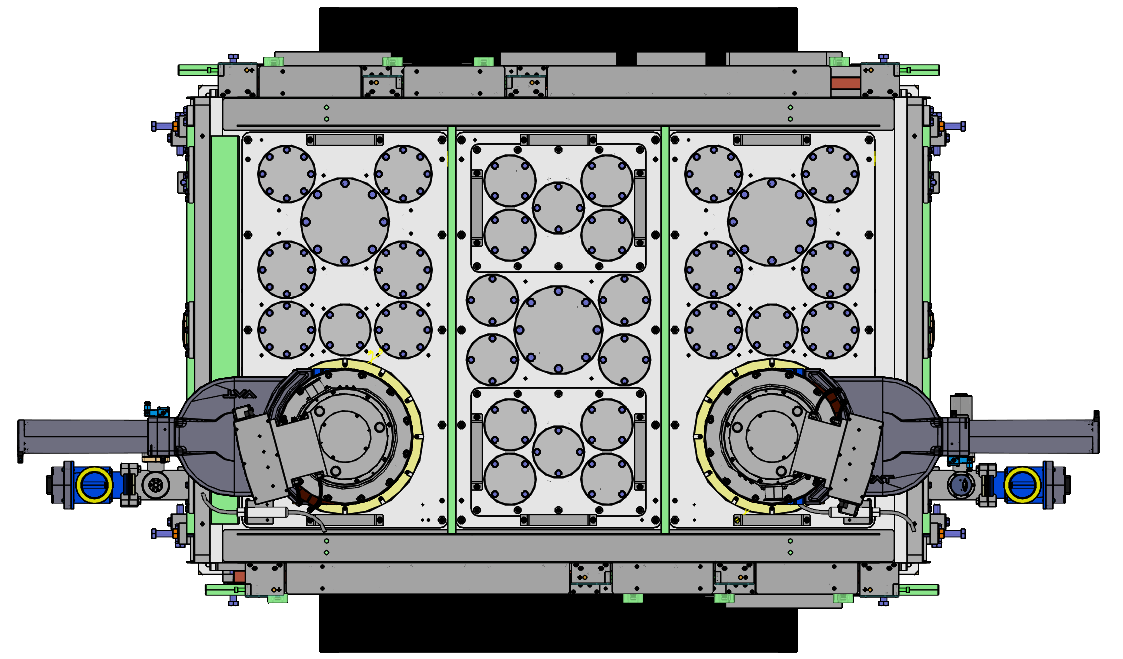 Top